Planning for 3rd Grade Literacy Success in the Context of the 3rd Grade Reading Law
 August 2017
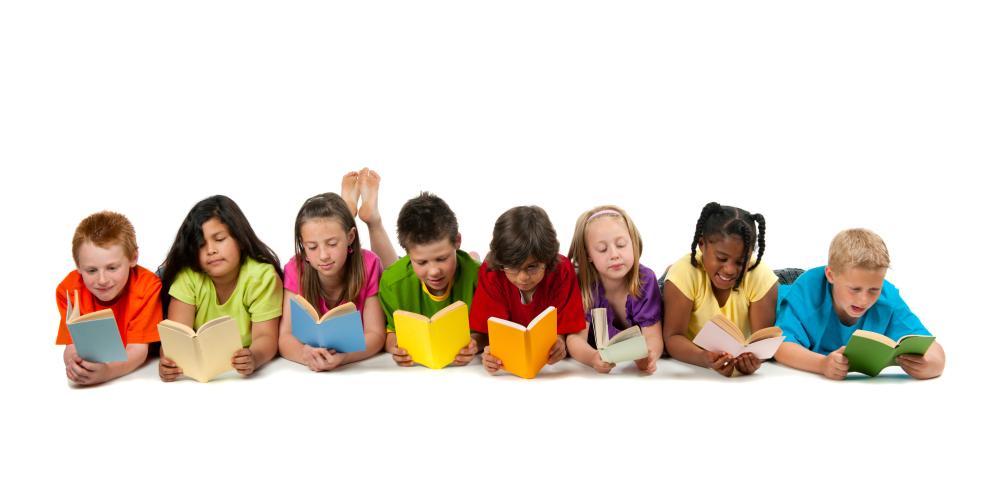 Number of 3rd Graders Assessed
107,178 
3rd Graders 
2014-15 School Year
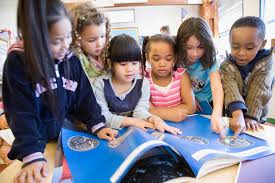 Of 3rd Graders Assessed
53,481 
were not proficient in English Language Arts on MSTEP
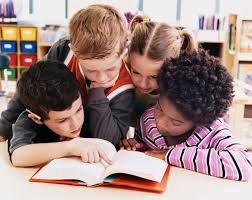 M-STEP ELA Spring 2016
3rd Grade
54% of students were NOT advanced or proficient   
 	That is 58,303 students.
46%of Michigan 3rd graders were advanced or proficient
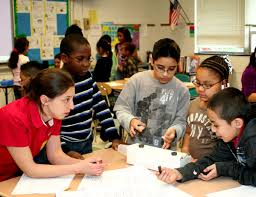 [Speaker Notes: Or, if we look at only the students who score in the lowest category on MSTEP, we have 31,499 (29%) students statewide who are significantly struggling.]
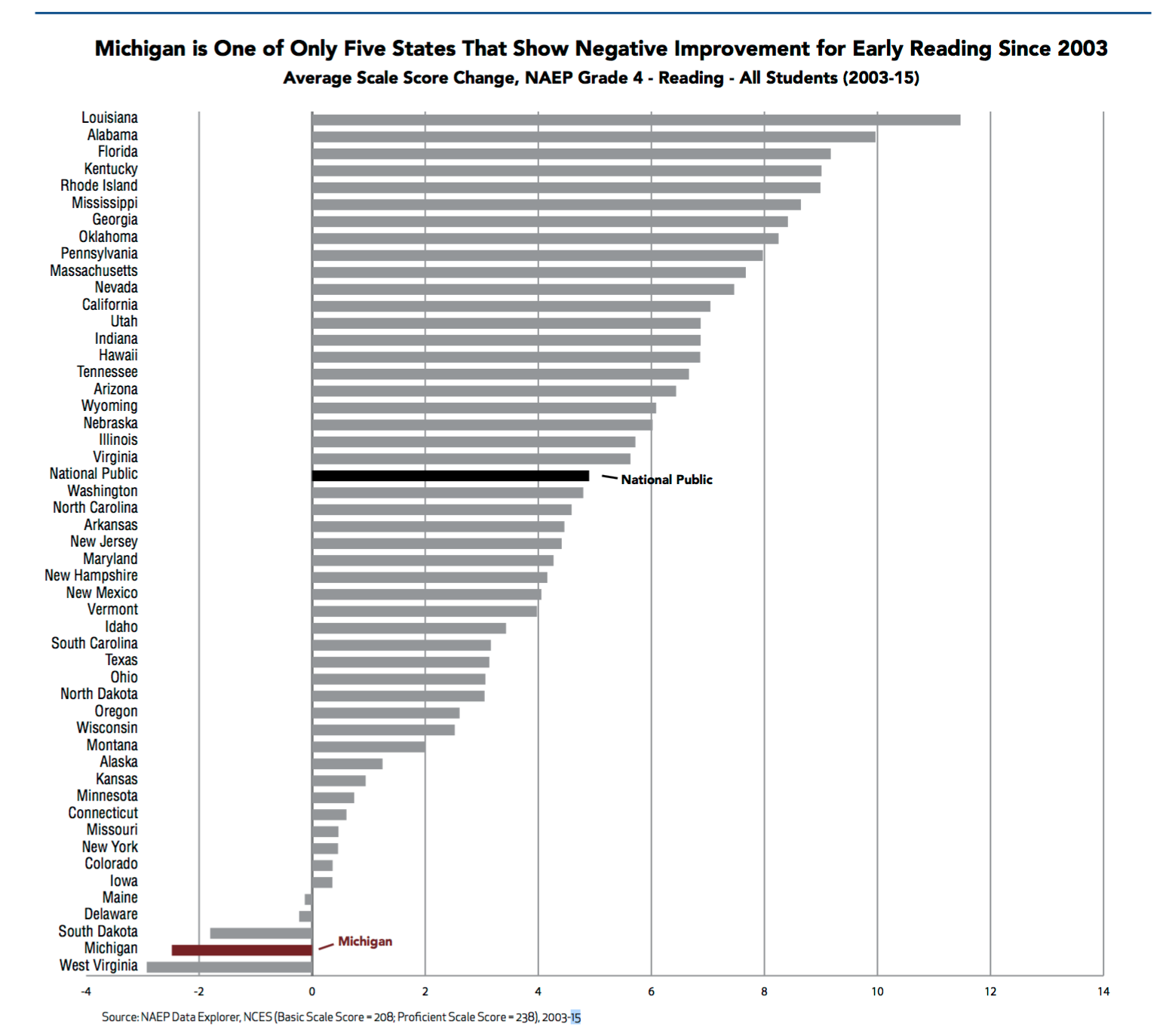 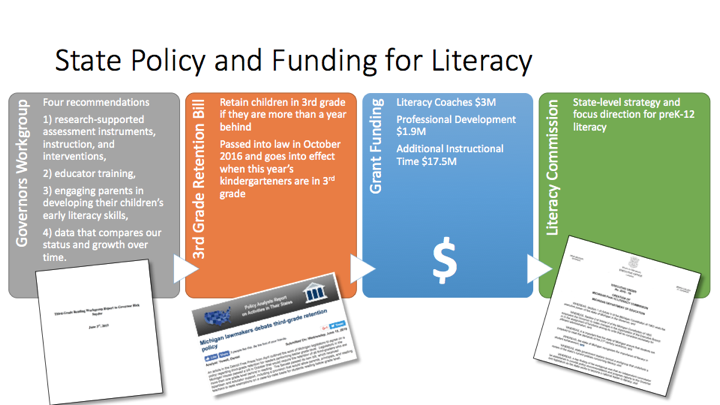 Michigan is faced with a challenge
We must improve learning outcomes for our students.
“Literacy knowledge and skills developed in kindergarten through third grade predict later literacy achievement. Classroom instruction can have an enormous impact on the development of literacy knowledge and skills.”Essential Instructional Practices in Early Literacy K-3
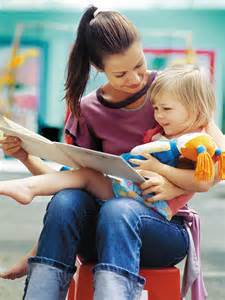 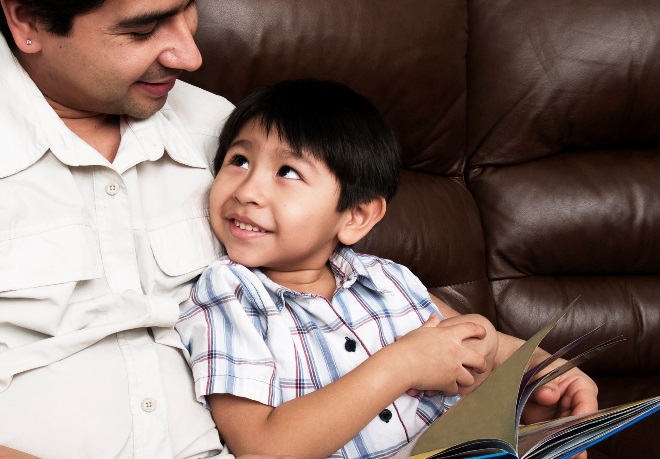 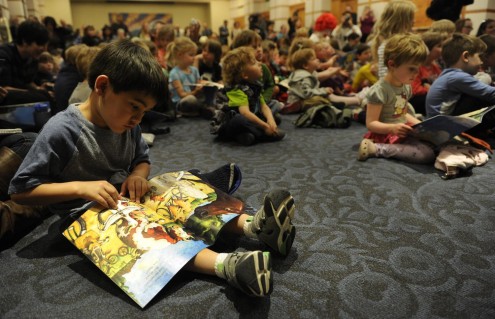 “Be unsatisfied-disturb the comfortable in Michigan literacy.”-Dr. Nell Duke
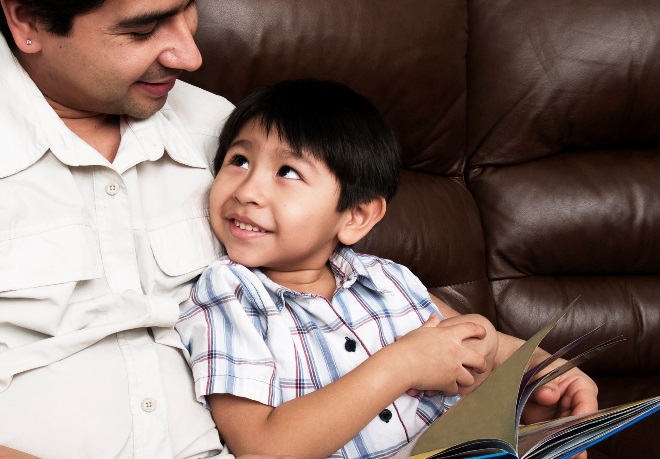 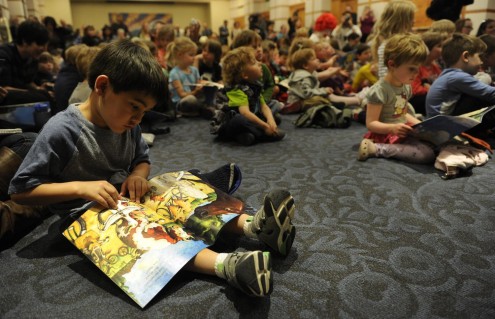 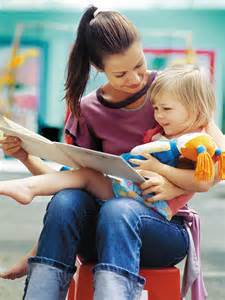 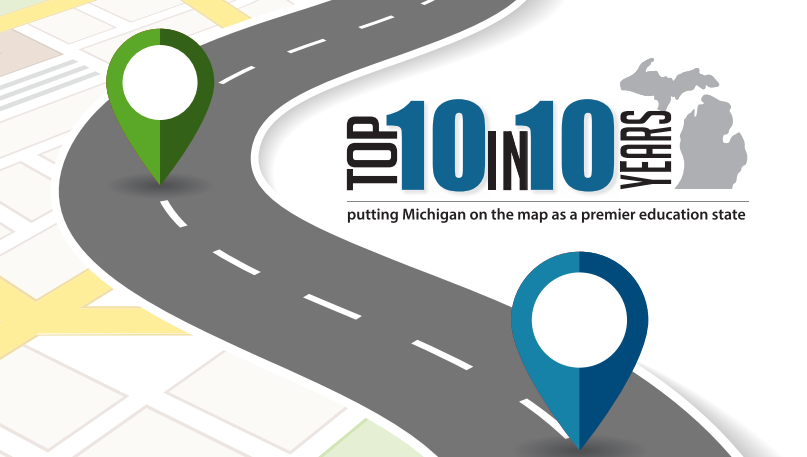 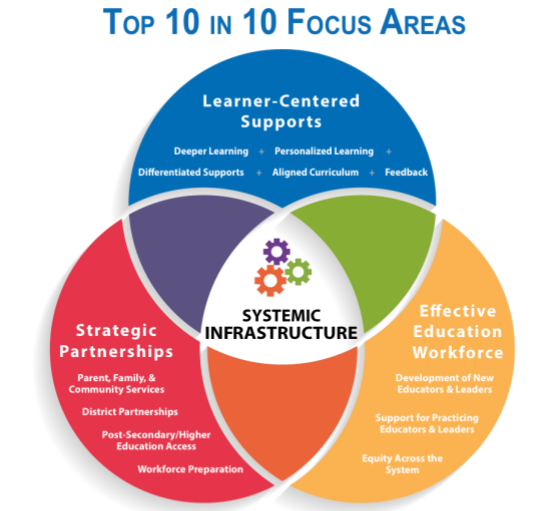 Top 10 in 10
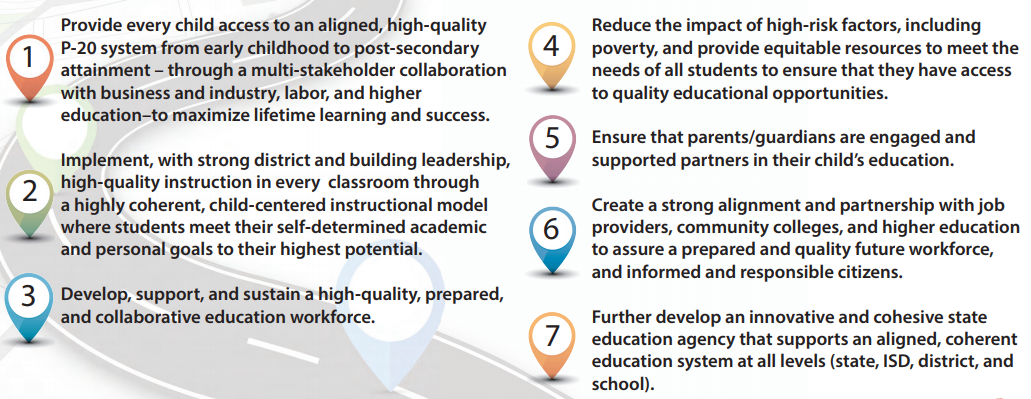 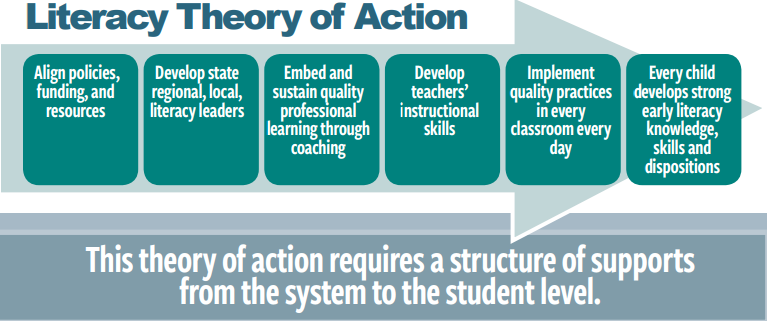 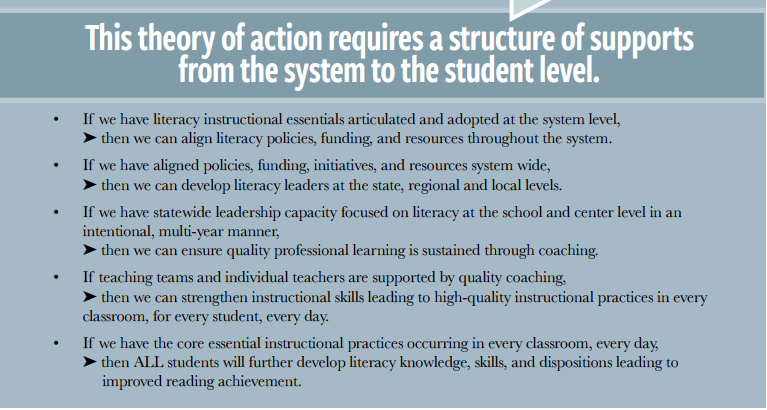 3rd Grade Reading Law
District Responsibilities- Beginning 2017-2018

Assessment to Inform Instruction
Core Reading Instruction
Reading Intervention
Reading Improvement Plans
Professional Development (based on data)
Literacy Coaching
Encouraged to offer Summer Reading Camps
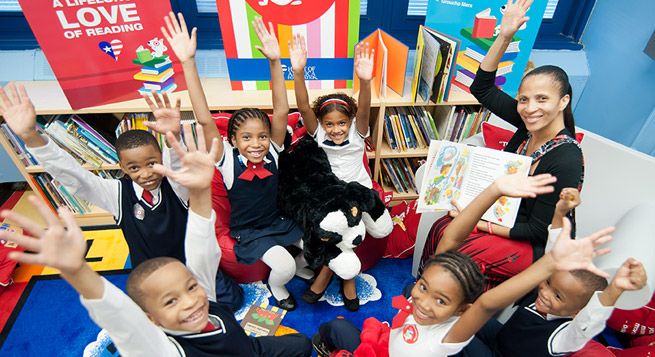 Assessment to Inform InstructionBeginning 2017-18
For all K-3 students:
To inform instruction and intervention needs
Assess progress toward a growth target
Within the 1st 30 days of the school year
At least 3 times per school year
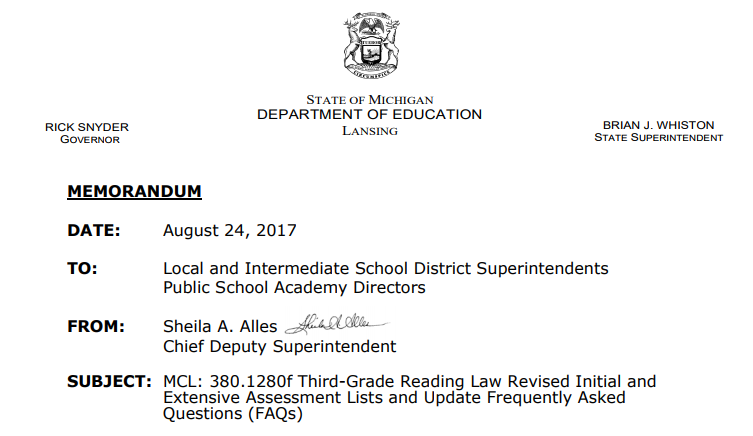 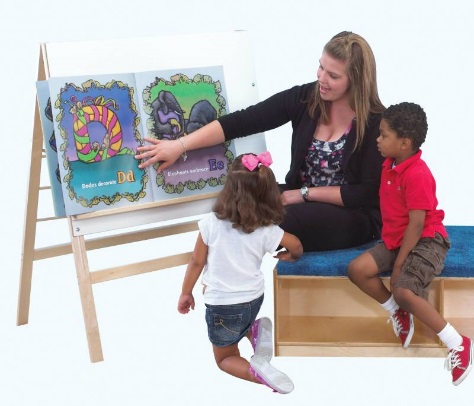 Guidance and support for the 2018-2019 year is expected to be released in March 2018.
Assessment to Inform Instruction
Use of Current Versions: When purchasing assessments, districts are reminded that assessment authors regularly make improvements to assessments and update based on research. Districts are strongly advised to use the most up to date versions of an assessment.
Provide Appropriate Training: Any staff who are expected to collect and use assessment data must be trained, observed, and provided with feedback to ensure the accurate collection and use of data.
Assessment to Inform Instruction
Use and Collect Assessment Data: Assessment data provide a powerful tool for educators as they make decisions about instruction. Data from assessments should be combined with Formative data including observation, peer- and self-reflection, and instructional evaluation of student performance. 
Align Assessments, and Tasks to the Rigor of the State Assessment: The state assessment sets a high standard for rigor and assesses in formats that may be new to some educators. All Michigan educators are encouraged to familiarize themselves with the state assessment to understand what students will be expected to know and do. M-STEP Resource Page
Assessment to Inform Instruction
Create an Appropriate Local System of Assessments:Districts may not need to cease using assessments not on the approved list.  If other assessments are being used effectively and resulting in enhanced decision making that improves students’ performance, districts may continue use of those assessments in addition to the approved initial and extensive Assessment systems that they have selected.  Additional support for creating a local system can be found on the District Assessment Inventory website.
Assessment to Inform Instruction
Predict Student Performance: Inherent in any assessment will be some measurement error. Therefore, any single assessment is unlikely to perfectly predict which students will perform well on a given outcome assessment (e.g., M-STEP). Selecting assessments that have strong technical adequacy and ensuring appropriate in-district use will help to ensure the resulting data can lead to decisions that will support all students.  It is also appropriate that districts use all assessments and Formative Practices to identify/predict student achievement.
3rd Grade Reading Law
District Responsibilities- Beginning 2017-2018

Assessment to Inform Instruction
Core Reading Instruction
Reading Intervention
Reading Improvement Plans
Professional Development (based on data)
Literacy Coaching
Encouraged to offer Summer Reading Camps
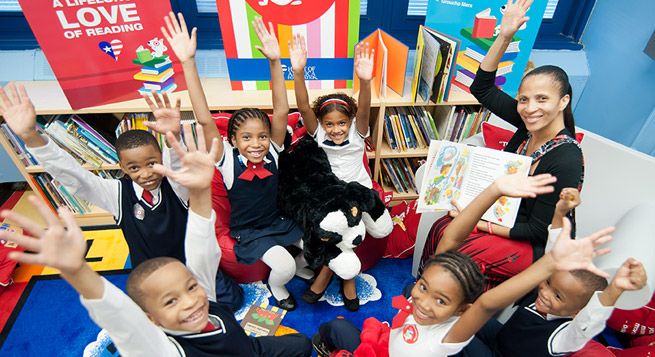 Core Reading Instruction
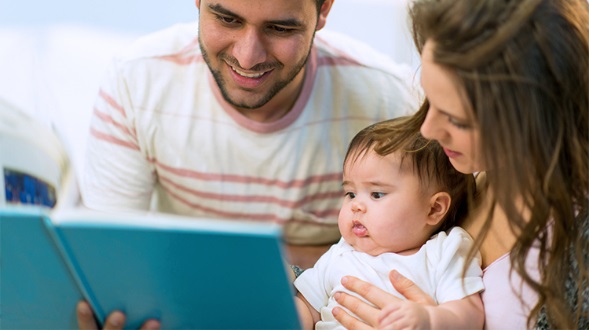 Reading Programs 
Beginning 2017-2018

Intended to ensure all students are reading at grade level by the end of 3rd grade:
Identifies and addresses the pupil’s reading deficiency
Screens and monitors the progress of each pupil’s reading skills
Comprehensive, evidence-based core reading instruction
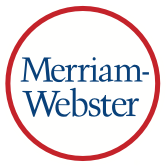 Definition of program 
[Late Latin programma, from Greek]
a plan or system under which action may be taken toward a goal
Core Reading Instruction
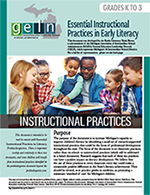 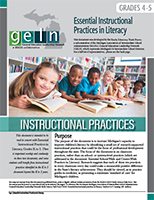 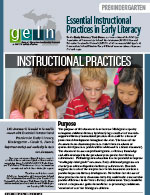 In progress: Literacy Essentials
6-12
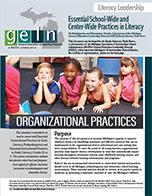 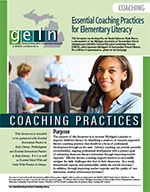 The legislation itself is not rich enough to succeed in improving results.
Executive Summary
Theory of Action
Essential Schoolwide Practices in Literacy
Essential Coaching Practices
Pre K Essential Instructional Practices
K-3 Essential Instructional Practices
4-5 Essential Instructional Practices
Supporting Early Literacy Instruction and Science Instruction
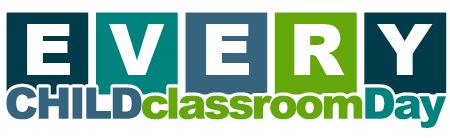 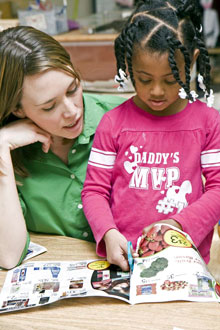 IES Practice Guides and Rubrics
What is aligned, misaligned, and missing?
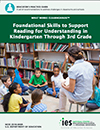 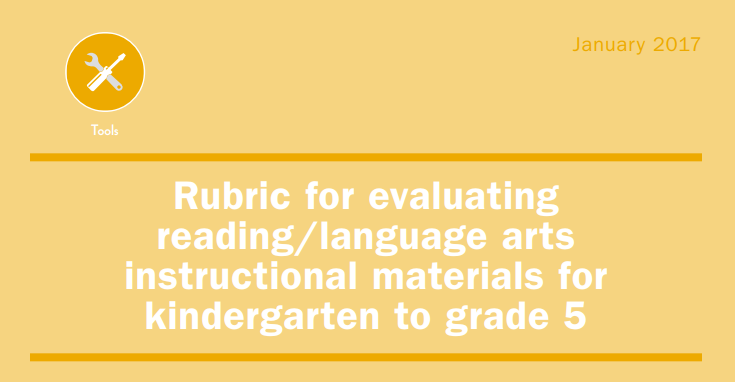 3rd Grade Reading Law
District Responsibilities- Beginning 2017-2018

Assessment to Inform Instruction
Core Reading Instruction
Reading Intervention
Reading Improvement Plans
Professional Development (based on data)
Literacy Coaching
Encouraged to offer Summer Reading Camps
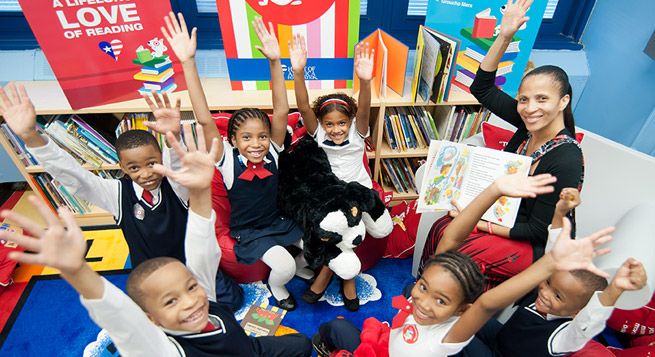 3rd Grade Reading Law
Reading Interventions – To meet the Minimum

Develop the ability to read at grade level
Develop the reading components of phonemic awareness, phonics, fluency, vocabulary, and comprehension
Systematic, explicit, multisensory, and sequential
Implemented during regular school hours in addition to regular classroom instruction
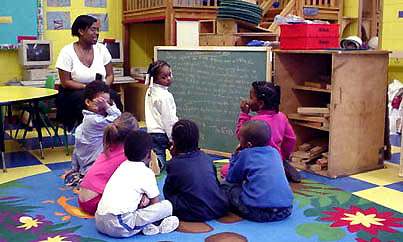 3rd Grade Reading Law
Reading Interventions- English Language Learner
Ongoing assessments that provide actionable data
Instruction in phonemic awareness, phonics, comprehension, fluency, and academic vocabulary
Development of strategies such as modeling, guided practice, and comprehensive input
Encourage:
Instruction in native language
Opportunities for speech population
Feedback in native language
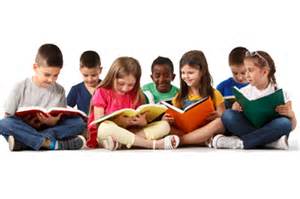 Research Alignment
Regardless of intervention, children’s engagement is a top priority, instruction is responsive, and the child has considerable time to apply what is being learned during reading and writing instruction.
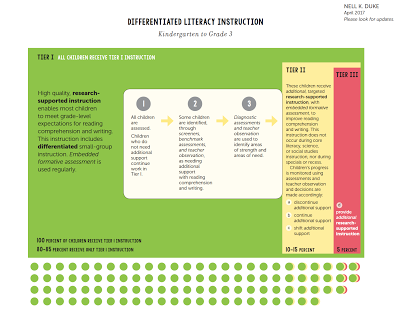 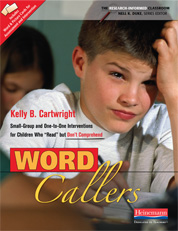 3rd Grade Reading Law
District Responsibilities- Beginning 2017-2018

Assessment to Inform Instruction
Core Reading Instruction
Reading Intervention
Reading Improvement Plans
Professional Development (based on data)
Literacy Coaching
Encouraged to offer Summer Reading Camps
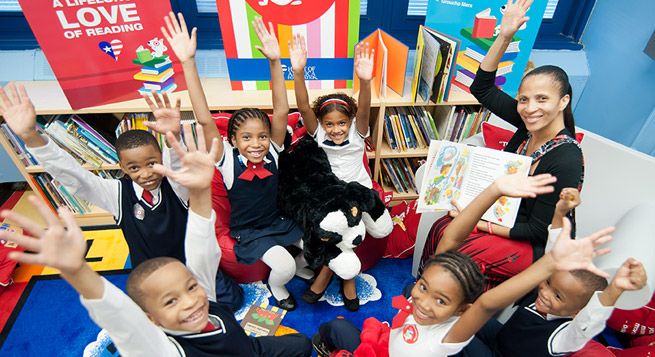 Reading Improvement Plans
Beginning 2017-2018
All K-3 students who show a reading deficiency using the district assessment system will need an Individualized Reading Improvement Plan
Written notice provided to parents/guardians
Within 30 days of identified deficiency
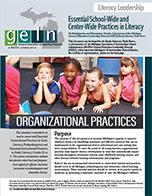 Reading Improvement Plans
Beginning 2017-2018
Working with Our Partners: 
Creating Useful and Meaningful Individual Reading Improvement Plans as Tool to Support Student Literacy Growth
The Form
The Companion Document
Guidance
1.
COMPLIANCE VS. COMMITMENT
Why are we doing this?
[Speaker Notes: Leveraging the Law]
Yes, we have to!  But why wouldn’t we?
Legislative Mandate
Improving Literacy Instruction and Student Growth
Work of Early Literacy Task Force
Focus our Energy Here!
IRIPs don’t teach kids;  Programs don’t teach kids; 
teachers do, and teachers are capable of making magic happen for kids.
There is nothing better for helping a child learn to read...
Than a well trained, 
well informed teacher committed to the child’s success!
2.
THE IRIP FORM
This form meets the requirements in the legislation and is directly connected to the companion document
WHAT IT IS
WHAT IT IS NOT
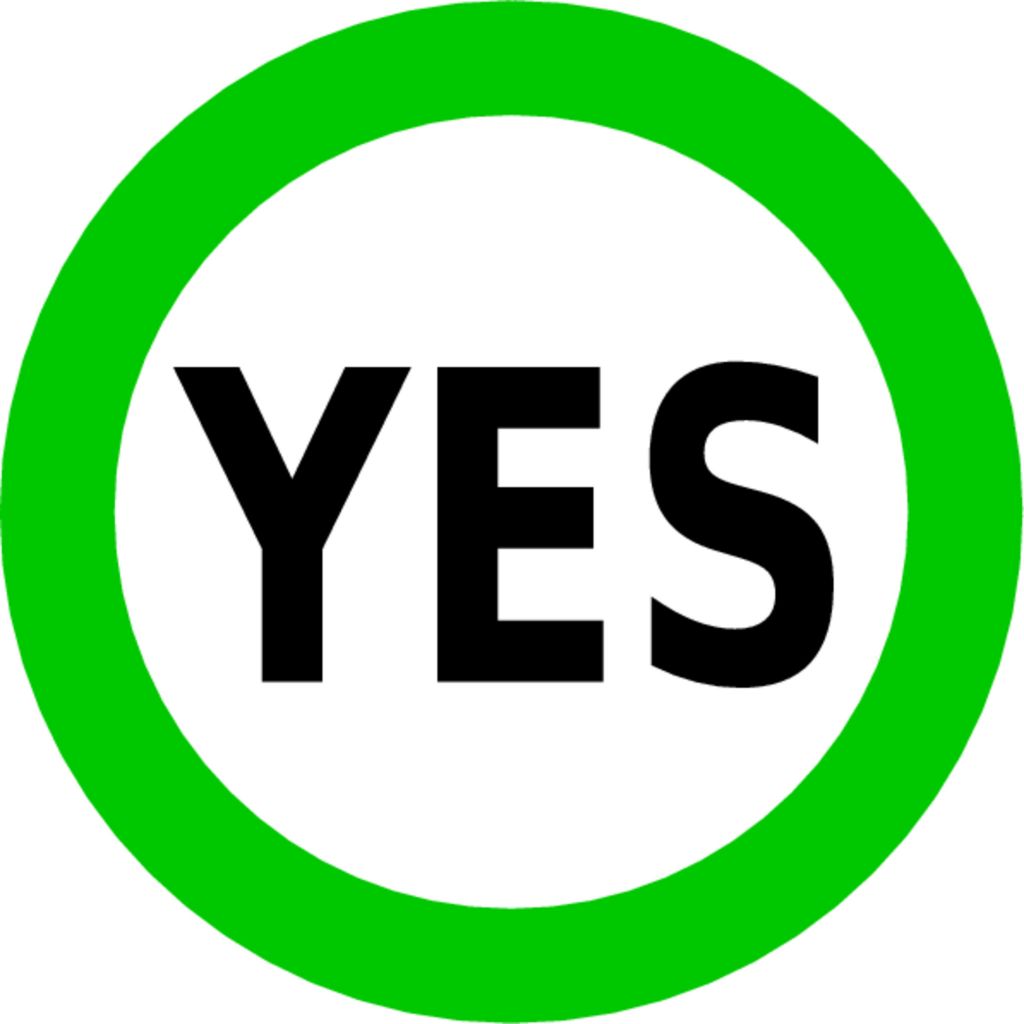 Student focused 
Strengths focused
Data Informed
Process Orientated
An option for use
Compliance focused
Deficit focused
A checkbox for completion of the IRIP
Required to use
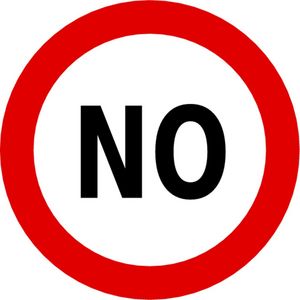 It's the process that matters!
The IRIP is implemented,successes and challenges assessed, and the plan/data is reviewed often
Teachers collect AND carefully analyze and synthesize the data
Teams use rich dialogue and deep questions to create a meaningful IRIP for a student
[Speaker Notes: Output: The form]
How it works?
Specific second page
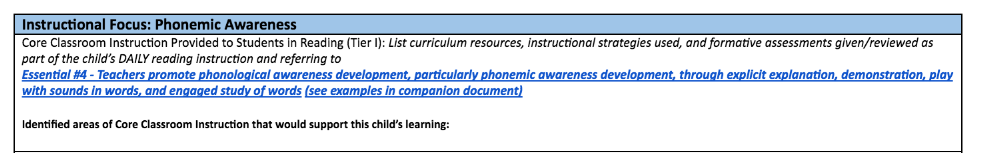 Language
Hyperlinks
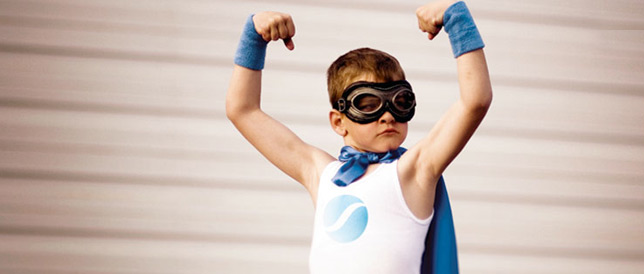 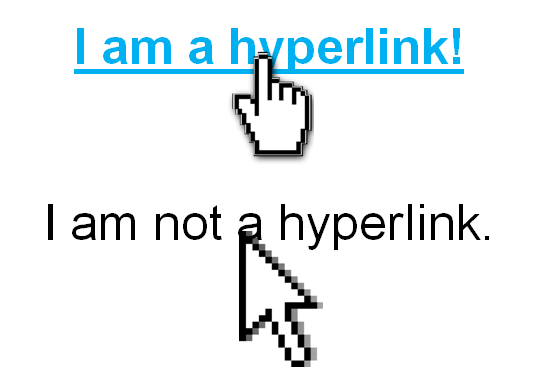 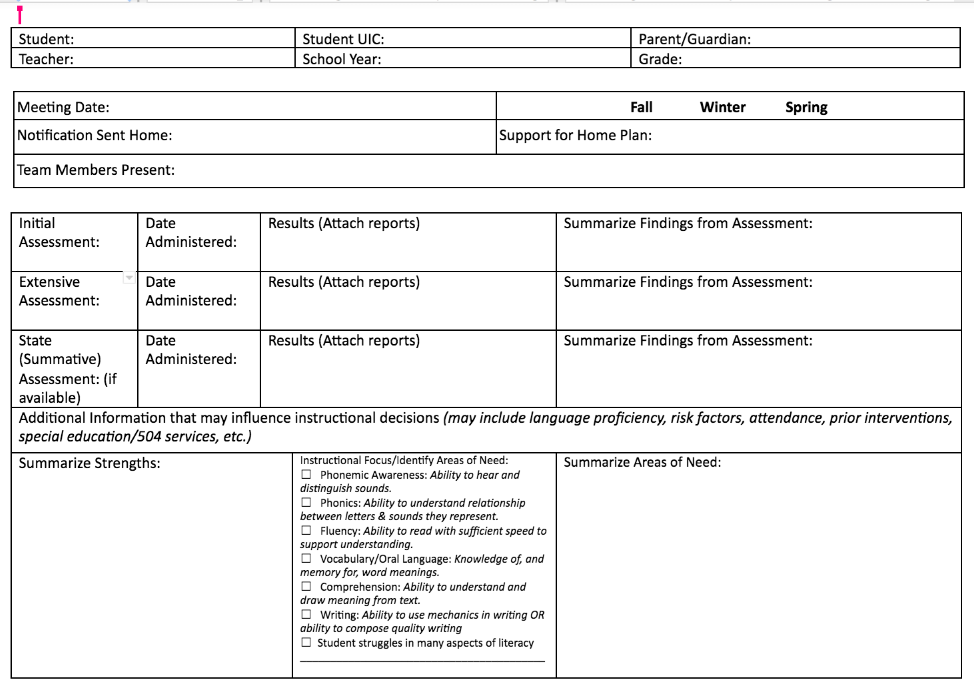 What  you will see that likely won’t see on other forms...
[Speaker Notes: Intentional use of language...teacher and strengths]
3.
THE COMPANION DOCUMENT
Making sense of it all through the PROCESS!
It's the process that matters!
The IRIP is implemented, successes and challenges assessed, and the plan/data is reviewed often
Teachers collect AND carefully analyze and synthesize the data
Teams use rich dialogue and deep questions to create a meaningful IRIP for a student
[Speaker Notes: Output: The form]
PURPOSE
This document was developed to support districts, schools, school leaders, teams, classroom teachers, and IRIP instruction providers as they strive to improve literacy development for students who are underperforming K-3 AND as an avenue to:
Purpose
~Create a meaningful process for improving teaching and learning for each child using the K-3 Essential Instructional Practices in Early Literacy as a foundation for literacy instruction in every school
~Challenge the language of the legislation (deficit) and focus on building a growth mindset among teachers, teams, and families with regard to students who exhibit the greatest needs in literacy development
~Build a tool that will support the implementation of Individual Reading Instruction Plans (IRIPs) and shift the focus from COMPLIANCE to COMMITMENT
~Build principal and teacher capacity to understand effective literacy instruction AND to provide the explicit supports to students on IRIPs
~Foster collaboration in schools through the use of guiding questions and protocols for discussion
~Emphasize the focus of effective literacy practices over programs and “silver-bullet” options of improving literacy development and achievement
WHAT IT IS
WHAT IT IS NOT
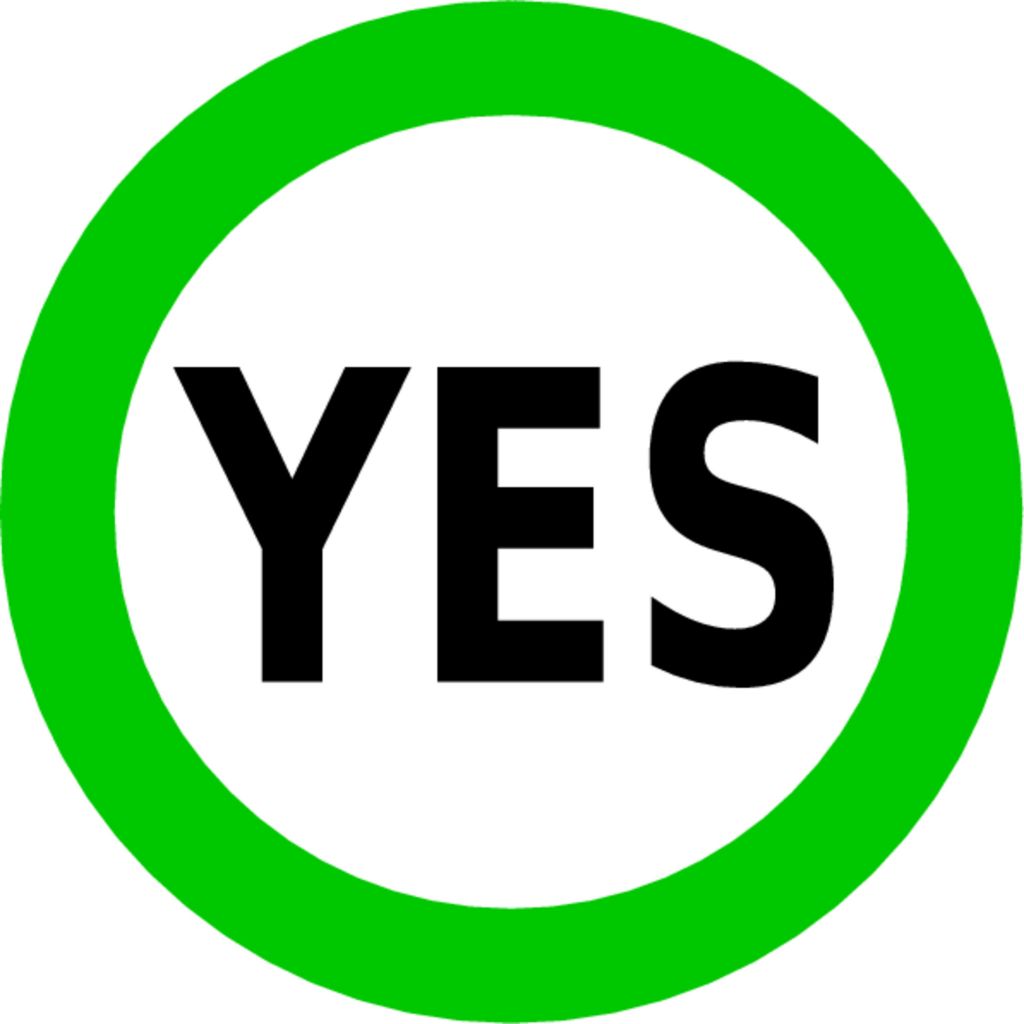 A DRAFT
An option for use with any IRIP form
Easy to read/use
A collection of information, resources, and guiding questions to support
FINISHED
Mandatory or recommended
A hard to read/use guide
A list of recommended programs
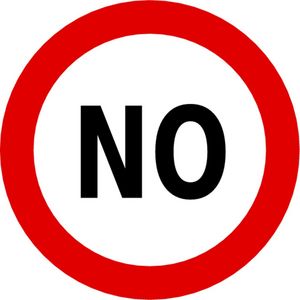 Key Sections

IRIP: 
DIALOGUE
TABLE OF CONTENTS
Introduction, Purpose, and User Information
A guide to the IRIP - Page 1
A guide the the IRIP - Page 2
3rd Grade Reading Law
District Responsibilities- Beginning 2017-2018

Assessment to Inform Instruction
Core Reading Instruction
Reading Intervention
Reading Improvement Plans
Professional Development (based on data)
Literacy Coaching
Encouraged to offer Summer Reading Camps
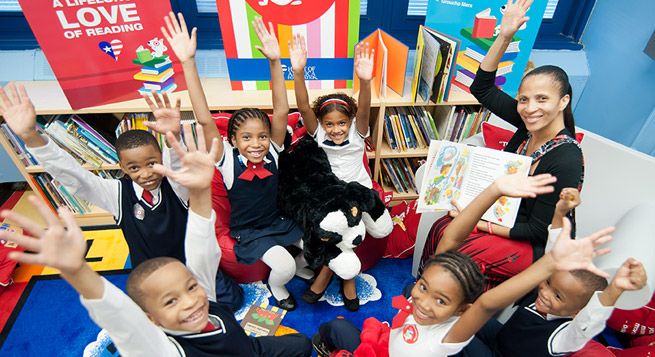 Planning With Our Partners for 3rd Grade Literacy Success
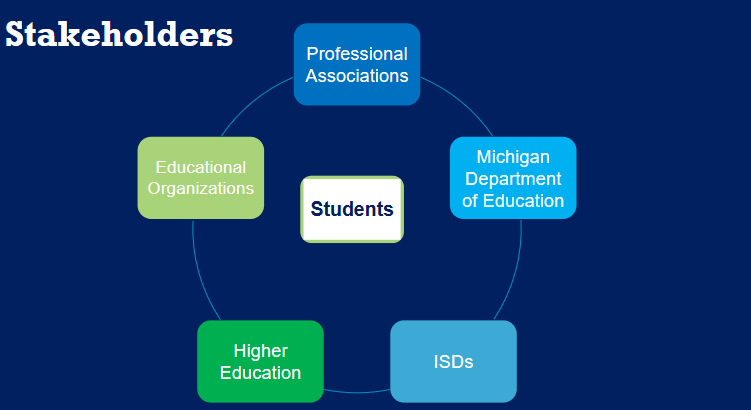 Planning With Our Partners for 3rd Grade Literacy Success
Professional Learning to Grow Capacity Around the Statewide Literacy Initiative
Michigan Literacy Leader Workshops
ISD Coaching Intensives
Early Childhood Specialist Institutes
ISD Coaching Institutes
District/ISD Coaching Institutes: 2017
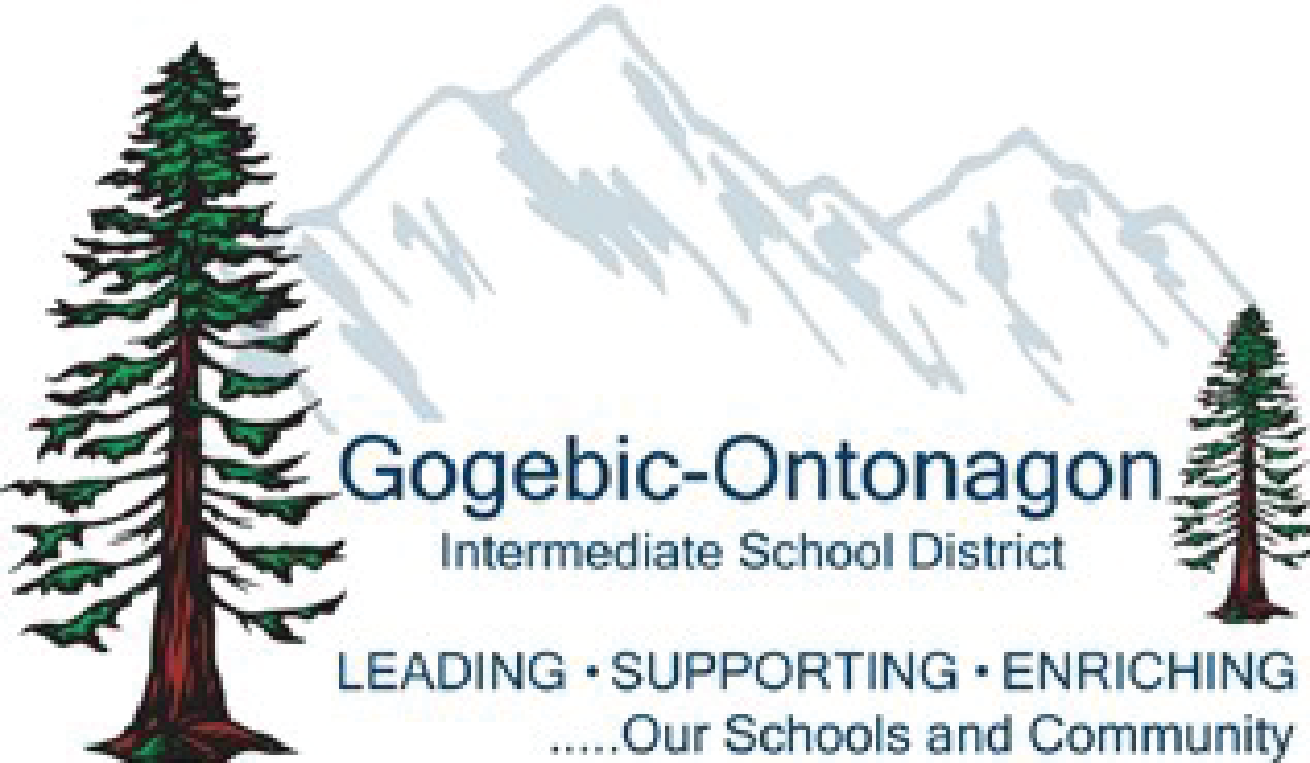 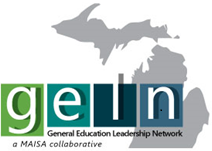 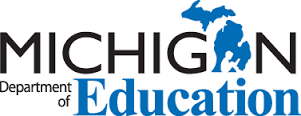 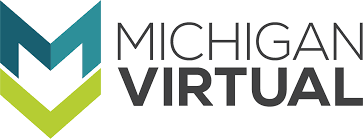 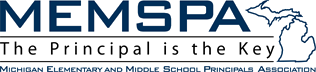 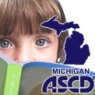 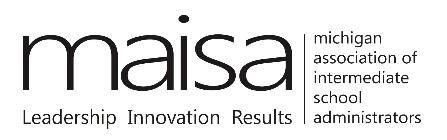 Planning With Our Partners for 3rd Grade Literacy Success
ISD Coaches
Literacy Networks
One-on-one work with teachers and as literacy leaders around the Early Literacy Essential Instructional Practices
Professional Learning Modules
In Development
Focused on Essentials
Featuring Michigan educators
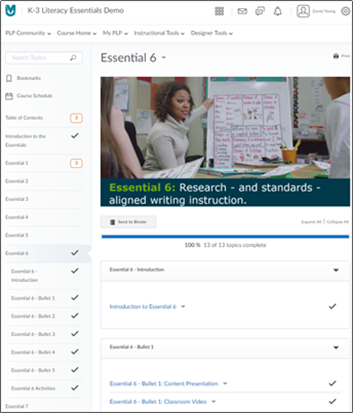 Planning With Our Partners for 3rd Grade Literacy Success
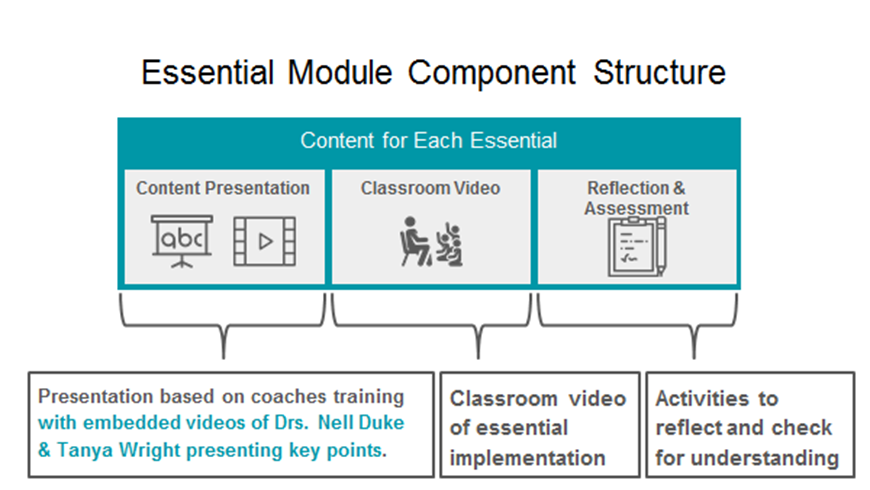 3rd Grade Reading Law
District Responsibilities- Beginning 2017-2018

Assessment to Inform Instruction
Core Reading Instruction
Reading Intervention
Reading Improvement Plans
Professional Development (based on data)
Literacy Coaching
Encouraged to offer Summer Reading Camps
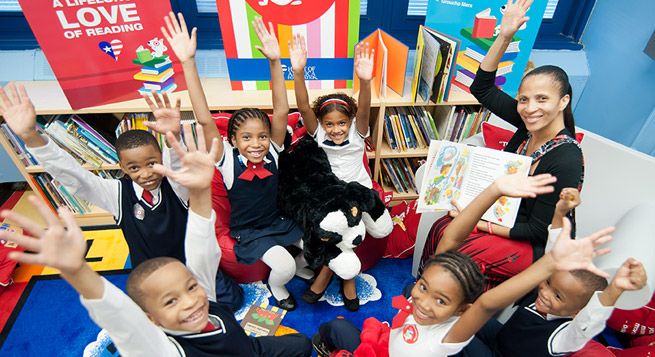 Literacy CoachingBeginning 2017-18
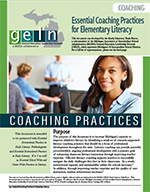 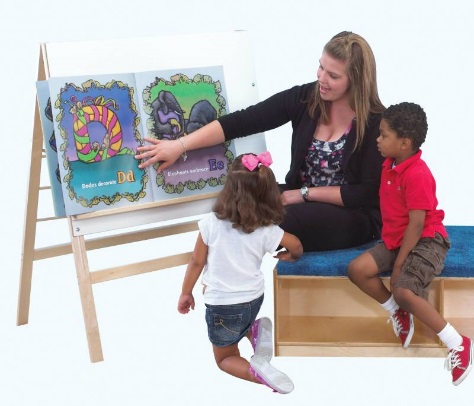 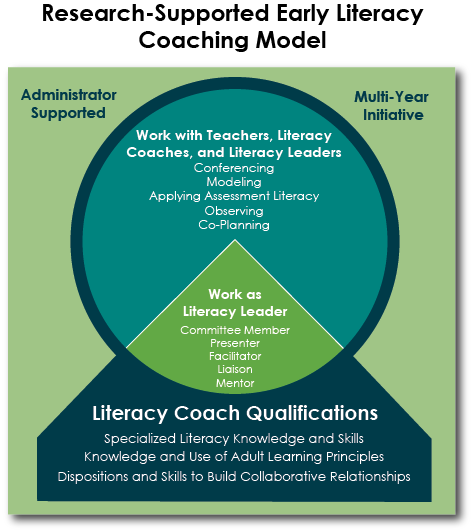 3rd Grade Reading Law
District Responsibilities- Beginning 2017-2018

Assessment to Inform Instruction
Core Reading Instruction
Reading Intervention
Reading Improvement Plans
Professional Development (based on data)
Literacy Coaching
Encouraged to offer Summer Reading Camps
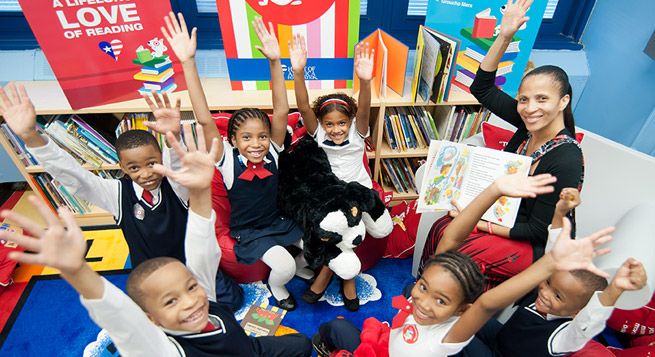 Summer Reading
“No More Summer Reading Loss”
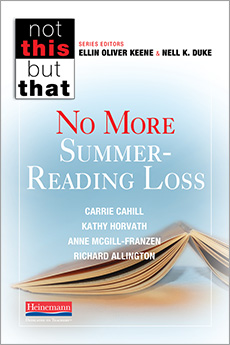 Summer Reading
Additional Instructional Time Grant
Section 35a(5) of the FY 2017 State School Aid Act provides $20,900,000 to districts for additional instructional time to pupils in grades K-3 who have been identified as needing additional supports and interventions in order to be reading at grade level by the end of grade 3.
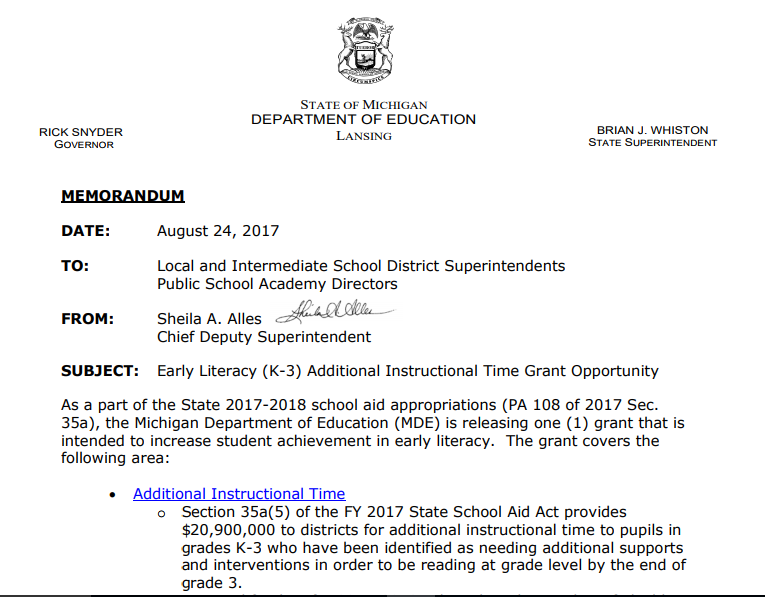 3rd Grade Implications
3rd Grade Reading Law
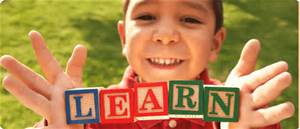 Reading Intervention Programs for Grade 3–      Students Exhibiting Deficiency Include: 
Evidence-based and proven results in accelerating pupil reading achievement within the same school year
More dedicated time than the previous school year
Daily targeted small group or 1-to-1 reading intervention based on needs
Delivered by teacher, tutor or volunteer with specialized reading training
Provided before school, during school hours, but outside regular English language arts classroom time
“Read at Home” plan
Guardian training workshops and regular home reading
Schools and Districts must:
Document efforts by the school to engage the pupil’s guardian
Document any dissenting opinions in IRIP
3rd Grade Reading Law
3rd Grade Students in 2019-2020 (Current 1st Graders)
Shall ensure that a pupil, whose guardian has been provided notification, is not enrolled in grade 4 until one of the following occurs:
Achieves a reading score that is less than 1 grade level behind on the grade 3 state English Language Arts assessment
Demonstrates a grade 3 reading level through performance on an alternative standardized reading assessment approved by the superintendent of public instruction
Demonstrates a grade 3 reading level through a portfolio demonstrating competency in all grade 3 state English Language Arts standards
Other must-knows:
Incoming students younger than 10 years of age must demonstrate grade 3 reading level
Only requires repeating 3rd grade once
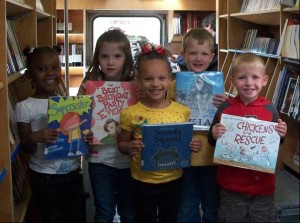 3rd Grade Reading Law
Timelines
May 23rd or 14 days after finished, scoring  is provided to CEPI
June 1st or 14 days after getting scores, CEPI tells guardians by certified mail:
State has determined that the pupil may be required to be retained
Guardian has the right to request a ‘good cause exemption’
30 days after the date of notification by CEPI
Must direct the request to the district in which student intends to enroll in 4th grade
Right to request a meeting with school officials
.
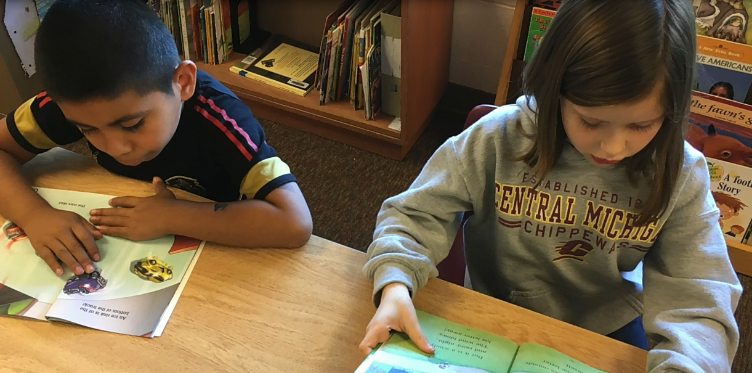 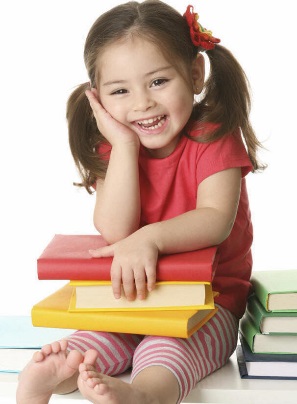 3rd Grade Reading Law
Good Cause Exemption
May be granted for one of the following:
Individualized education program or with a section           504 plan
The individualized education program team or section 504 coordinator makes the decision
Limited English proficient student
Less than 3 years of instruction
Received intensive intervention for 2 or more years and was previously retained
Continuously enrolled in current district for less than 2 years and evidence they were not provided with an appropriate Individual Reading Improvement Plan
Requested within the time period and in the best interest of the student
3rd Grade Reading Law
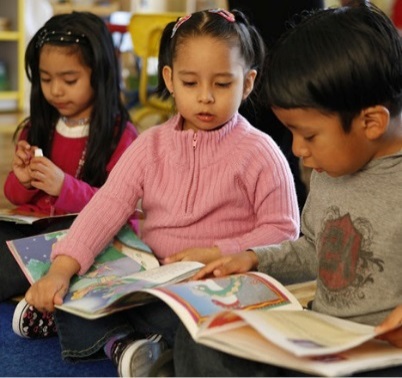 Good Cause Procedure
After request or the teacher’s own initiative
Grade 3 teacher submits a recommendation along with documentation that indicates that an exemption applies to the pupil
Review and discuss the recommendation and make a determination in writing
Superintendent/chief administrator’s decision is final
Communicated to the parent or legal guardian at least 30 days before the first day of school
3rd Grade Reading Law
Exemptions other than Good Cause 
Both of the following:
Proficient in all subject areas assessed on the grade 3 state assessment other than English language arts
Proficient in science and social studies as shown through a pupil portfolio and as determined by the teacher who provided the grade 3 instruction to the pupil in science and social studies
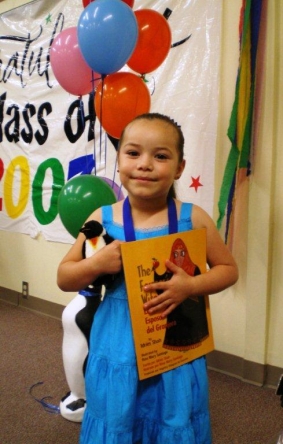 3rd Grade Reading Law
Students not Promoted (and some that have been)
District shall provide a reading intervention program that is intended to correct the pupil’s specific reading deficiency
Effective instructional strategies and 1 or more:
Assigned to highly effective teacher of Reading
Highest evaluated grade 3 teacher in the school
Reading specialist
Evidenced-based reading programs
Reading instruction and intervention for the majority of contact time that incorporates grade 4 standards in other areas
Tier two or three intervention with progress             monitoring
“Read at Home” plan
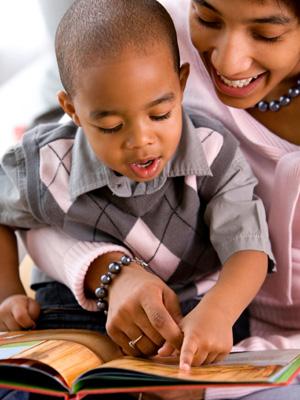 3rd Grade Reading Law
Staffing Plan
Beginning June 4, 2019 – If cannot meet guideline, then need to post a plan by August 15, 2019, which includes:
Description of the criteria that will be used to assign a pupil who has been identified as not proficient in English language arts to a teacher
Credentials or training held by teachers currently teaching at the school
How the district will meet the requirements under this section
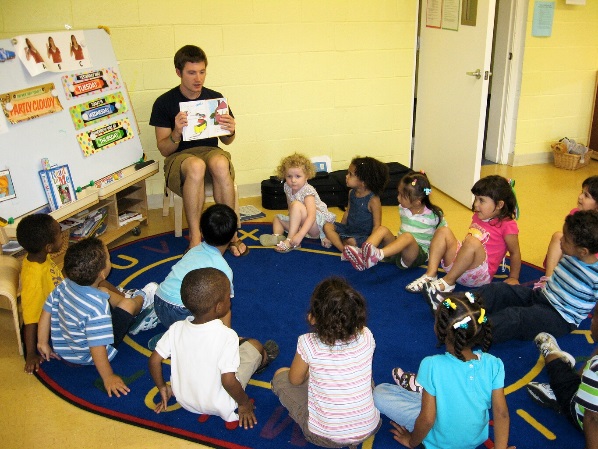 3rd Grade Reading Law
Reporting Requirements
Retention Report to CEPI:
Beginning in 2020, not later than September 1, 2020
Number of pupils retained in grade 3
Number of pupils promoted to grade 4 due to a “Good Cause Exemption”
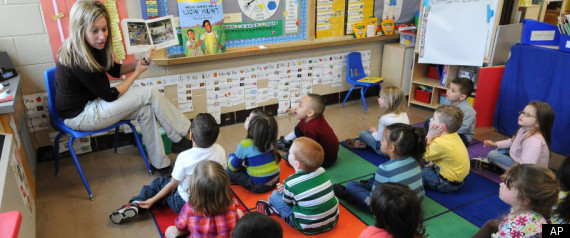 When the school bell rings on day one and all our students are in their seats, we will hold the future of this nation and this world in our hands.  Whatever we do will have lasting implications, not only on the lives of those students, but also on the lives of all of those whom they come in contact with.  So then, the question that we should ask ourselves should not be, 
“How can I make this work?”  The question must be, 
“How can I afford not to make this work?”
~Wendy Kopp, One Day, All Children
Questions?
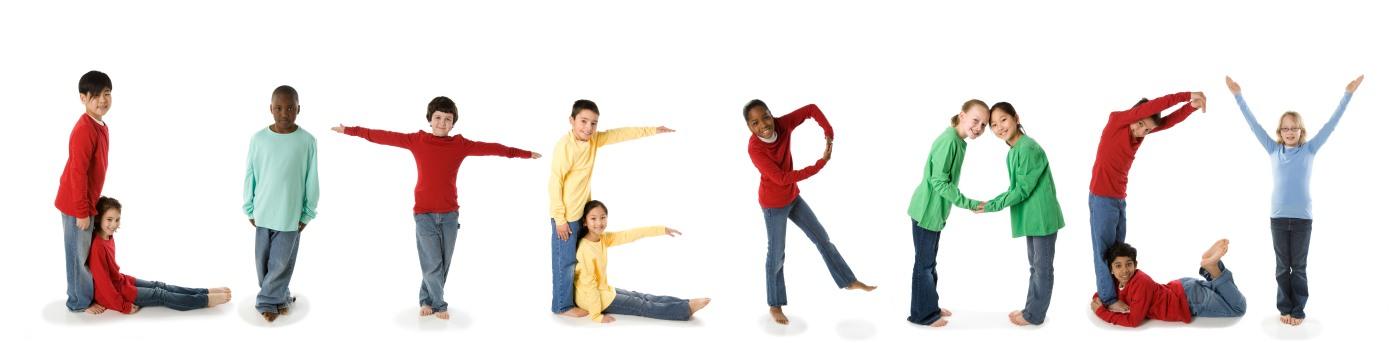 Laural Triebel
MDE, OEII Curriculum and Instruction
triebell@michigan.gov

Lisa Brown
MDE, OFS Special Populations
brownl30@michigan.gov